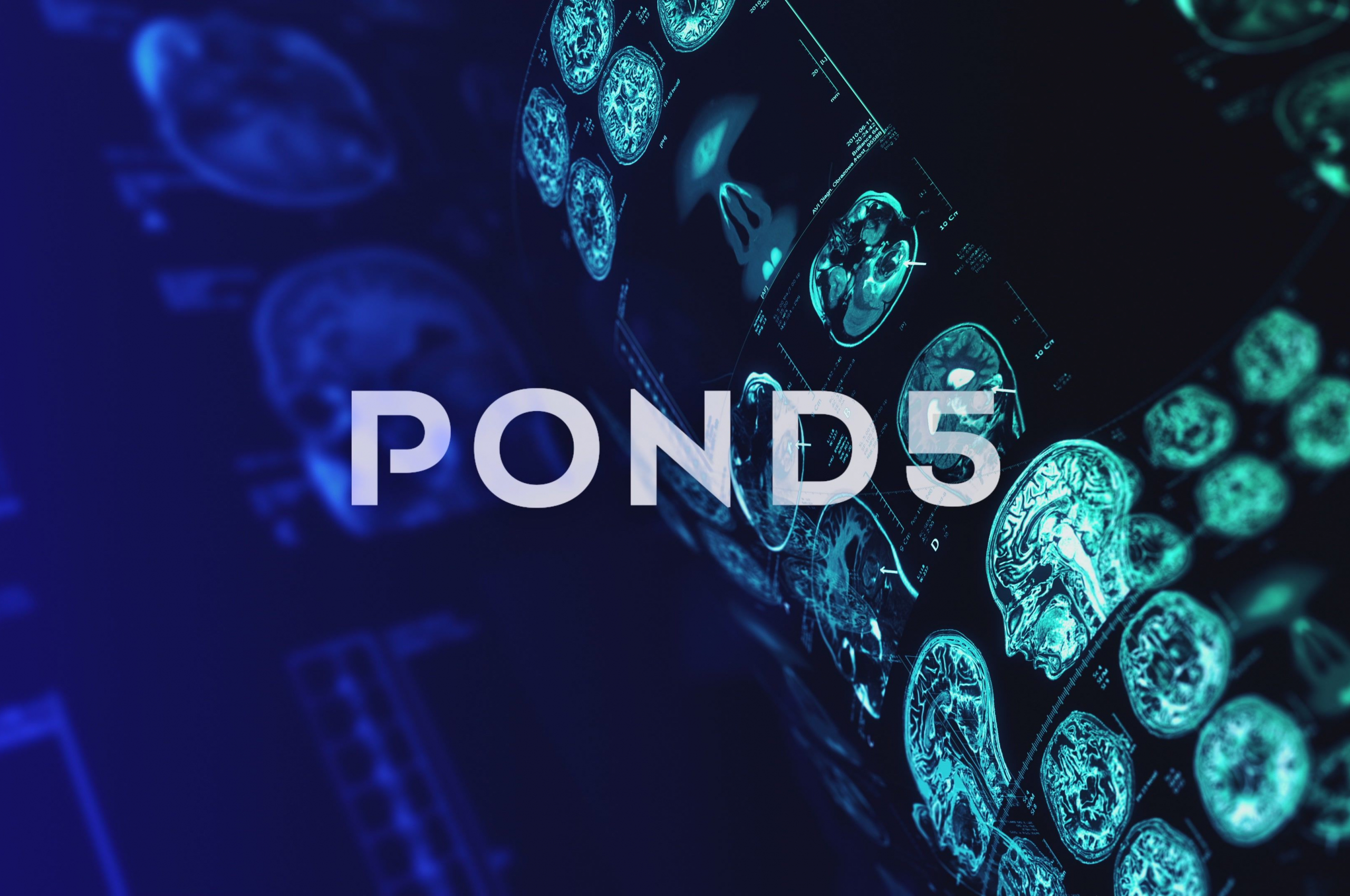 Multi-task Collaborative Framework for 
Joint Image Resolution Improvement and 
Pulmonary Infection Monitoring 
on Low-Resolution Chest CT
Xianglin MENG et al. HMU, China
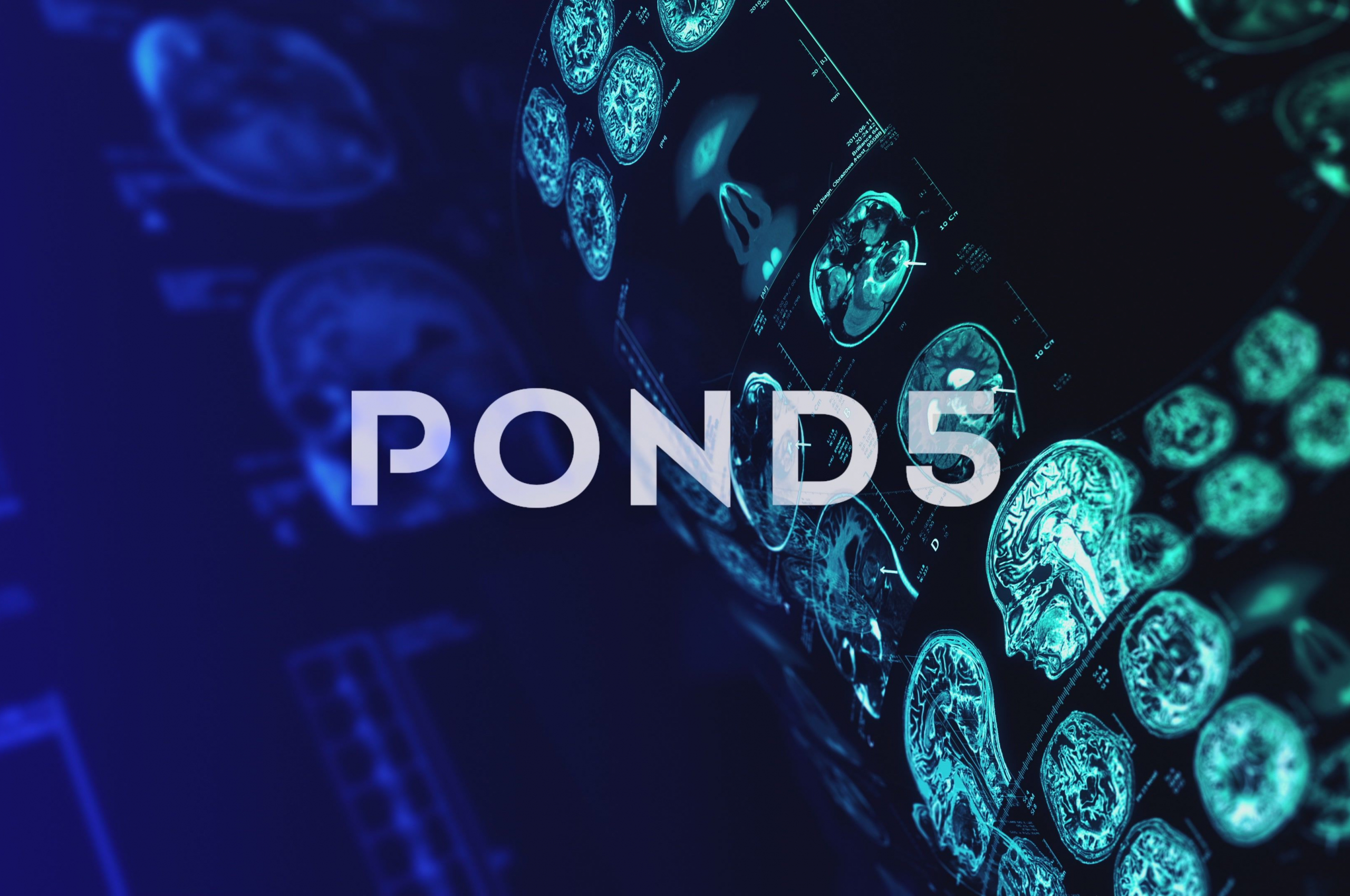 4th Sino-French Workshop Medical lmage Analysis and Artificial Intelligence
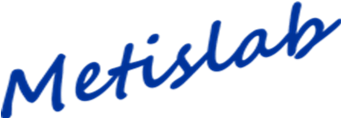